Κλασική εποχή(480 – 323) π.Χ.
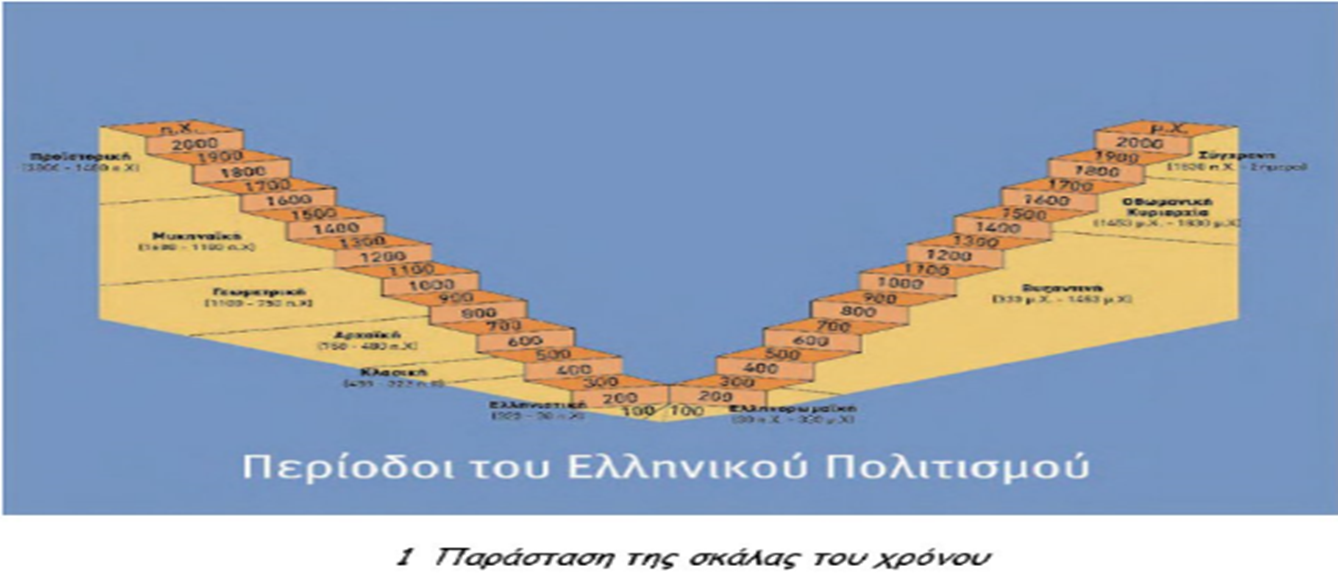 Χρόνος, τόπος και χαρακτηριστικά
Κλασικός: διαχρονικός
480π.Χ. = τέλος περσικών πολέμων
323 π.Χ. = θάνατος Μ. Αλεξάνδρου
Τόπος: Ελλάδα (κυρίως Αθήνα)
Σημασία: Διαμόρφωση αξιών του σύγχρονου δυτικού πολιτισμού (δημοκρατία, επιτεύγματα στην πολιτική, τα γράμματα και τις τέχνες
Αντιπαράθεση Αθήνας και Σπάρτης > Πελοποννησιακός πόλεμος 
Πρώτο μισό 4ου αιώνα: Παρέμβαση Περσών στα εσωτερικά των Ελλήνων 
Δεύτερο μισό 4ου αιώνα: ιδέα της πανελλήνιας ένωσης κατά των Περσών
Αθηναίοι
478 π.Χ.: Αθηναϊκή/Δηλιακή συμμαχία: συμμαχικό ταμείο στη Δήλο/ φόροι: χρήματα ή πλοία) 
454 π.Χ.: Αθηναϊκή ηγεμονία: μεταφορά ταμείου σε Ακρόπολη Αθηνών και ένοπλες επεμβάσεις Αθηναίων στις συμμαχικές πόλεις
Σκοπός συμμαχίας: αποτροπή του περσικού κινδύνου και μέσο κυριαρχίας των Αθηναίων στους συμμάχους
Ιστορικά πρόσωπα: Κίμωνας, Εφιάλτης Περικλής
Κίμων
Εκπρόσωπος αριστοκρατικής παράταξης
Υπέρ συνεργασίας με Σπάρτη
467 π.Χ.: Αρχιστράτηγος συμμαχίας και νίκη κατά Περσών σε Ευρυμέδοντα ποταμό
Διακοπή φιλικών σχέσεων Αθήνας και Σπάρτης (αποπομπή βοήθειας Αθηναίων από τους Λακεδαιμόνιους για την καταστολή της εξέγερσης των ειλώτων της Μεσσηνίας. Εξορία Κίμωνα. 
451 π.Χ.: επιστροφή σε Αθήνα και υπογραφή πενταετούς ανακωχής με Σπάρτη και στροφή κατά των Περσών σε Κύπρο
450 π.Χ.: Θάνατος σε πολιορκία του Κιτίου
Καλλίειος ή Κιμώνειος ειρήνη
Μεταξύ Αθηναίων και Περσών
Αναγνώριση ανεξαρτησίας ελληνικών πόλεων Μ. Ασίας
Καλίας: αρχηγός αθηναϊκής αποστολής στα Σούσα 
Κίμων: Κύριος συντελεστής της ειρήνης
Εφιάλτης
Ηγέτης δημοκρατικών
Διαδέχτηκε τον Θεμιστοκλή το 462 π.Χ. 
Αφαίρεσε πολιτικές και δικαστικές αρμο-διότητες Βουλής του Αρείου Πάγου (διατήρησε μόνο εκδίκαση φόνων εκ προθέσεως, εμπρησμούς κ.ά.). 
Δολοφονία του (480 π.Χ.) και εξορία του Κίμωνα έφερε στην εξουσία τον Περικλή.
https://www.youtube.com/watch?v=3p5-4e2a8fE
Περικλής 1
5ος αιώνας: «χρυσούς αιώνας του Περικλέους»
445 π.Χ.: Σύναψε τριακοντούτεις σπονδές με Σπάρτη (Θηβαίους και Κορινθίους)
472 π.Χ.: Εμφάνιση ως χορηγός στις Πέρσες του Αισχύλου 
460 π.Χ.: Αρχηγός δημοκρατικής παράταξης μετά δολοφονία του Εφιάλτη και τον θάνατο του Κίμωνα
Εκλεγόταν στρατηγός κάθε χρόνο – επιβαλλόταν χωρίς αυταρχισμό 
Πολιτικά οξυδερκής – ικανός ηγέτης
Περικλής 2
Ενίσχυσε δημοκρατία: α) Μισθός σε δικαστές, βουλευτές, κληρωτούς άρχοντες και β) θεωρικά (αντίτιμο ελεύθερης εισόδου πολιτών στο θέατρο)
Συμμαχία με Εγέστα, Λεοντίνους και Ρήγιο 
443 π.Χ.: Συνέβαλλε στην ίδρυση της αποικίας των Θουρίων και επέκτεινε εμπορική επιρροή Αθηναίων στη Δύση
Δημιούργησε πολλά έργα στην Αθήνα (π.χ. Παρθενώνας)
Εμπορικό λιμάνι ο Πειραιάς (χτίστηκε με σχέδια του Ιππόδαμου)
Οικονομία στην κλασική Αθήνα
Εκμετάλλευση ορυχείων μετάλλου (π.χ. Λαύριο) με εκμίσθωση σε ιδιώτες
Άμεση φορολογία σε Αθηναίους πολίτες: μόνο σε έκτακτες περιστάσεις (π.χ. πόλεμος)
Έκτακτες εισφορές (υποχρεωτικές και τιμητικές) με τον θεσμό της λειτουργίας = δαπάνες στρατιωτικών και θρησκευτικών εκδηλώσεων από πλούσιους πολίτες:
Χορηγία = διδασκαλία θεατρικού έργου
Τριηραρχία = συντήρηση και εξοπλισμός τριήρους
Αρχιθεωρία = έξοδα αποστολής σε πανελλήνιες γιορτές
Εστίαση = έξοδα δείπνου μιας φυλής σε θρησκευτικές γιορτές
Γυμνασιαρχία = έξοδα για αγώνες λαμπαδηδρομίας στα Παναθήναια
Φορολογία σε μέτοικους (12 δραχμές σε άνδρες/ 6 σε γυναίκες με εισόδημα)
Έμμεση φορολογία για εξαγωγές και εισαγωγές προϊόντων
Εισφορές συμμάχων σε Αθήνα (τακτικές και έκτακτες υπό μορφή πολεμικής αποζημίωσης σε χρήματα ή πλοία)
Πελοποννησιακός πόλεμος
431- 404 π.Χ.: εμφύλιος με την ανάμιξη των Περσών
Διαφορές Αθηναίων – Σπαρτιατών: φυλετική, πολιτική, τρόπου ζωής
Βασικό αίτιο: η αυξανόμενη δύναμη της Αθήνας
Ιστορικοί: Ξενοφώντας και Θουκυδίδης
Περίοδοι πολέμου: Αρχιδάμειος ή Δεκαετής, Σικελική εκστρατεία και Δεκελεικός ή Ιωνικός πόλεμος
404 π.Χ: ήττα Αθηναίων και σπαρτιατική ηγεμονία
Συνέπειες Πελοποννησιακού πολέμου
Εξοντωτικός για ελληνικές πόλεις (π.χ. Πλαταιές, Μήλο κ.ά.)
Υλικές καταστροφές 
Εξαχρείωση ανθρώπων
Ανάμειξη Περσών στα εσωτερικά των Ελλήνων
Ήττα Αθηναίων
404 π.Χ.: Σπαρτιατική ηγεμονία
Αίτια παρακμής πόλεων - κρατών
4ος αιώνας π.Χ. 
Οικονομικά προβλήματα
Ανταγωνισμός και συγκρούσεις μεταξύ πόλεων-κρατών
Παρεμβάσεις των Περσών (διχόνοια Ελλή-νων)
Δημιουργία της Αυτοκρατορίας του Μ. Αλεξάνδρου – το πέρασμα στην Ελληνιστική εποχή των απολυταρχικών καθεστώτων
Βοιωτικός ή Κορινθιακός πόλεμος
395-386 π.Χ. 
Σπάρτη κατά Αθήνας, Θήβας, Κορίνθου και Άργους
Βασίλειος ή Ανταλκίδειος ειρήνη
Τέλος του Βοιωτικού ή Κορινθιακού πολέμου
Μειωτική ειρήνη για τους Έλληνες
Συμφωνία Σπαρτιατών και Περσών 
Παράδοση ελληνικών πόλεων Μ. Ασίας και Κύπρου σε Πέρσες
Αυτονομία ελληνικών πόλεων (εξαίρεση Ίμβρου, Λήμνου και Σκύρου που παρέμειναν σε Αθηναίους)
Αθηναίοι: τοποτηρητές της ειρήνης και όργανα περσικής πολιτικής
Θηβαϊκή ηγεμονία
371 (Λεύκτρα): άνοδος Θηβαίων στην εξουσία
362 π.Χ. (Μαντίνεια): τέλος Θηβαϊκής ηγεμονίας
Πανελλήνια ιδέα
Πολιτική έκφραση για το ποιος θα ηγηθεί του αγώνα των Ελλήνων κατά των Περσών

1η διατύπωση: σοφιστής Γοργίας (5ος αιώνας)
Κύριος εκφραστής: ρήτορας Ισοκράτης (ανάληψη αρχηγίας από Αθήνα ή αργότερα από άλλον ισχυρό μονάρχη)
Αντίθετος με Ισοκράτη: ο Δημοσθένης (ανάληψη αρχηγίας από Αθήνα)
Φίλιππος Β΄ της Μακεδονίας (382 – 336 π.Χ)
Εξωτερική πολιτική: αντιμετώπιση Ιλλυριών και Παιόνων και επεκτατική πολιτική σε Ελλάδα (κατάληψη πόλεων Χαλκιδικής και εδαφών έως Εύξεινο Πόντο, επέμβαση σε Θεσσαλία)
Οργάνωση του στρατού: μακεδονική φάλαγγα (σάρισα)/ εταίροι, ακοντιστές, πελταστές
Ισχυρή οικονομία: κατάληψη ορυχείων χρυσού του Παγγαίου και κοπή νομίσματος (χρυσός στατήρας αντικατέστησε το περσικό δαρεικό νόμισμα στην Ελλάδα)
Επιβλήθηκε ως ηγέτης των Ελλήνων μετά τη μάχη της Χαιρώνειας (338 π.Χ.)  κατά Θηβαίων και Αθηναίων
Συνέδριο Κορίνθου (337 π.Χ.)
Συμμετέχοντες: όλες οι πόλεις, εκτός Σπάρτης
Όροι:
Απαγόρευση συγκρούσεων ελληνικών πόλεων και βίαιης μεταβολής καθεστώτων 
Προστασία ελεύθερης ναυσιπλοΐας και καταδίκη πειρατείας
Ίδρυση πανελλήνιας συμμαχίας (αμυντικής και επιθετικής) με ισόβιο αρχηγό τον Φίλιππο Β΄ της Μακεδονίας 
336 π.Χ.: Ανάληψη ηγεσίας από Μ. Αλέξανδρο (θάνατος Φιλίππου)
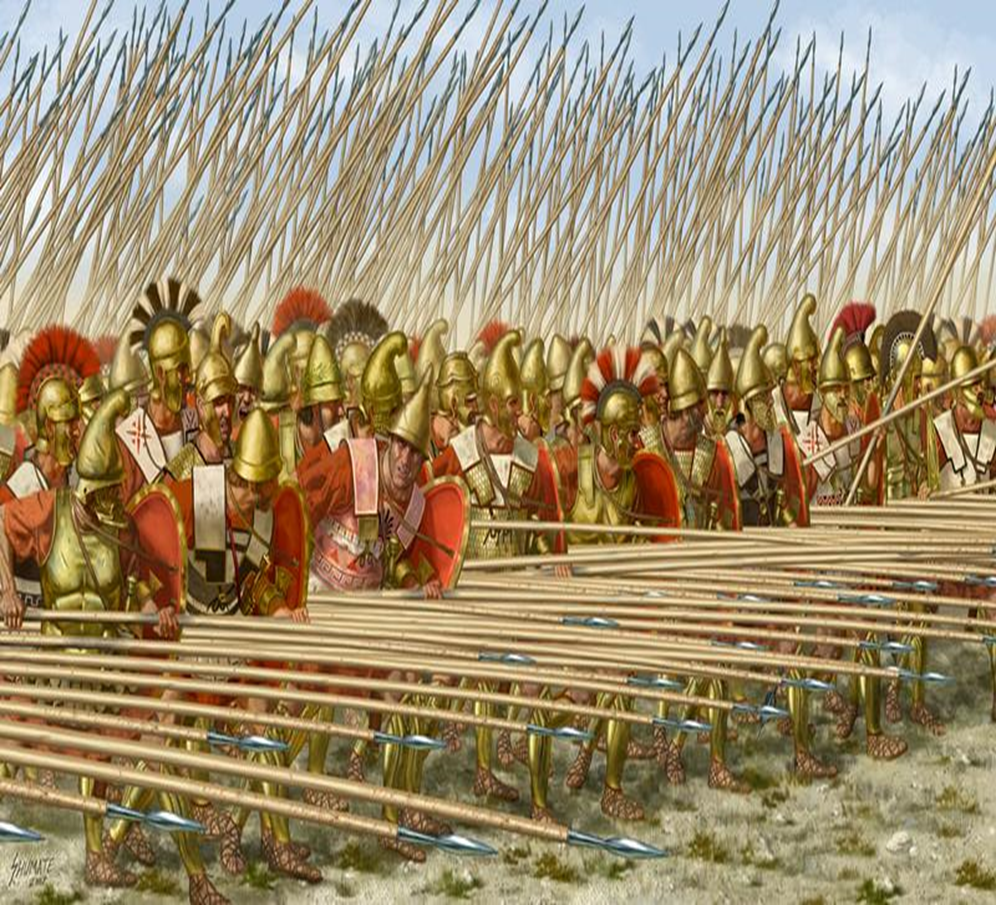 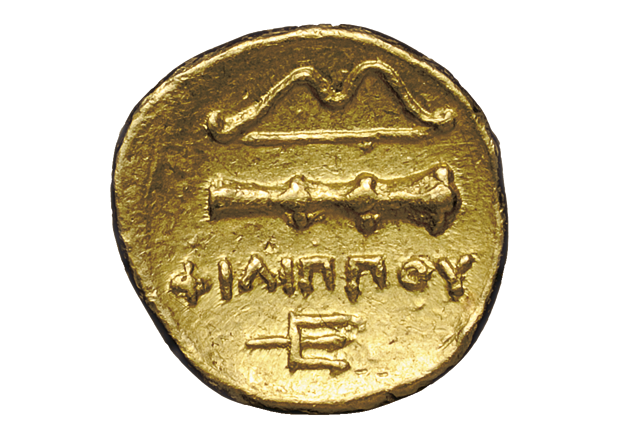 https://www.youtube.com/watch?v=BhIO27nQ96g
Μ. Αλέξανδρος (336-323 π.Χ)
Στρατιωτικό έργο: διορατικός στρατηγός (επέκταση Ελληνισμού έως Ινδίες και κατάλληλος σχεδιασμός) 
Πολιτικό έργο: α) ανάμειξη ελληνικού και ασιατικού κόσμου (συνέχιση παραδόσεων), β) διατήρηση θεσμού σατραπειών με διοίκηση από Έλληνες ή Πέρσες ηγεμόνες
Οικονομικό έργο: α) θέσπιση ενιαίου νομισματικού συστή-ματος (συγκέντρωση θησαυρών και μετατροπή τους σε χρυσό νόμισμα) και β) δημιουργία φορολογικής περιφέρειας με περισσότερες σατραπείες
Πολιτιστικό έργο: α) προώθησε την ελληνική γλώσσα, β) σεβάστηκε τον πολιτισμό των άλλων λαών, γ) ίδρυσε νέες πόλεις-εμπορικά/πνευματικά κέντρα και δ) στις κατακτήσεις του συμμετείχαν φιλόσοφοι και ερευνητές («ένοπλη εξερεύνηση»)
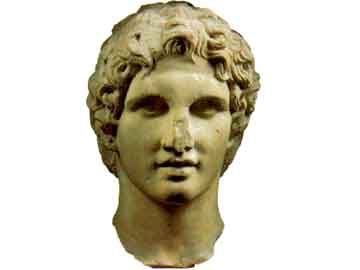 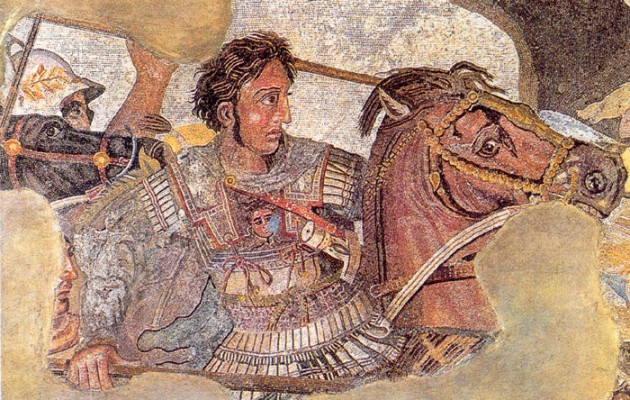 https://www.youtube.com/watch?v=BhIO27nQ96g
Πολιτισμικές αντιλήψεις
Οι πολίτες δεν εργάζονταν παρά ασχολούνταν με τα κοινά
Διασκέδαση: συμπόσια, εορτές, θεατρικές παραστάσεις
Κοινωνικός χαρακτήρας τελετών γέννησης, γάμου και θανάτου 
Αθήνα: πόλος έλξης πνευματικών ανθρώπων και καλλιτεχνών
Φιλοσοφία
Κέντρο ενδιαφέροντος: ο άνθρωπος
Ορθολογισμός:
Σωκράτης και σοφιστές (4ος αιώνας)
Πλάτων και Αριστοτέλης
Ιστοριογραφία
Ηρόδοτος
Θουκυδίδης (επιστημονική ιστορία)
Ξενοφώντας (4ος αιώνας)
Θέατρο/Δραματική ποίηση
Τραγική ποίηση: Αισχύλος, Σοφοκλής, Ευριπίδης
Κωμωδία: Αριστοφάνης (κριτική πολιτικής ζωής)
Ρητορικός λόγος
Λόγοι ανάπτυξης της ρητορικής:
Δημοκρατικό πολίτευμα
Οργάνωση της δικαιοσύνης (4ος αιώνας)
Ρήτορες: Λυσίας, Ισοκράτης, Δημοσθένης
Επιστήμη
Αστρονομία και μαθηματικά: Μέτων ο Αθηναίος
Χωροταξική οργάνωση των πόλεων: Ιππόδαμος (σχέδιο του Πειραιά)
Ιατρική: Ιπποκράτης (επιληψία ή ιερά νόσος)